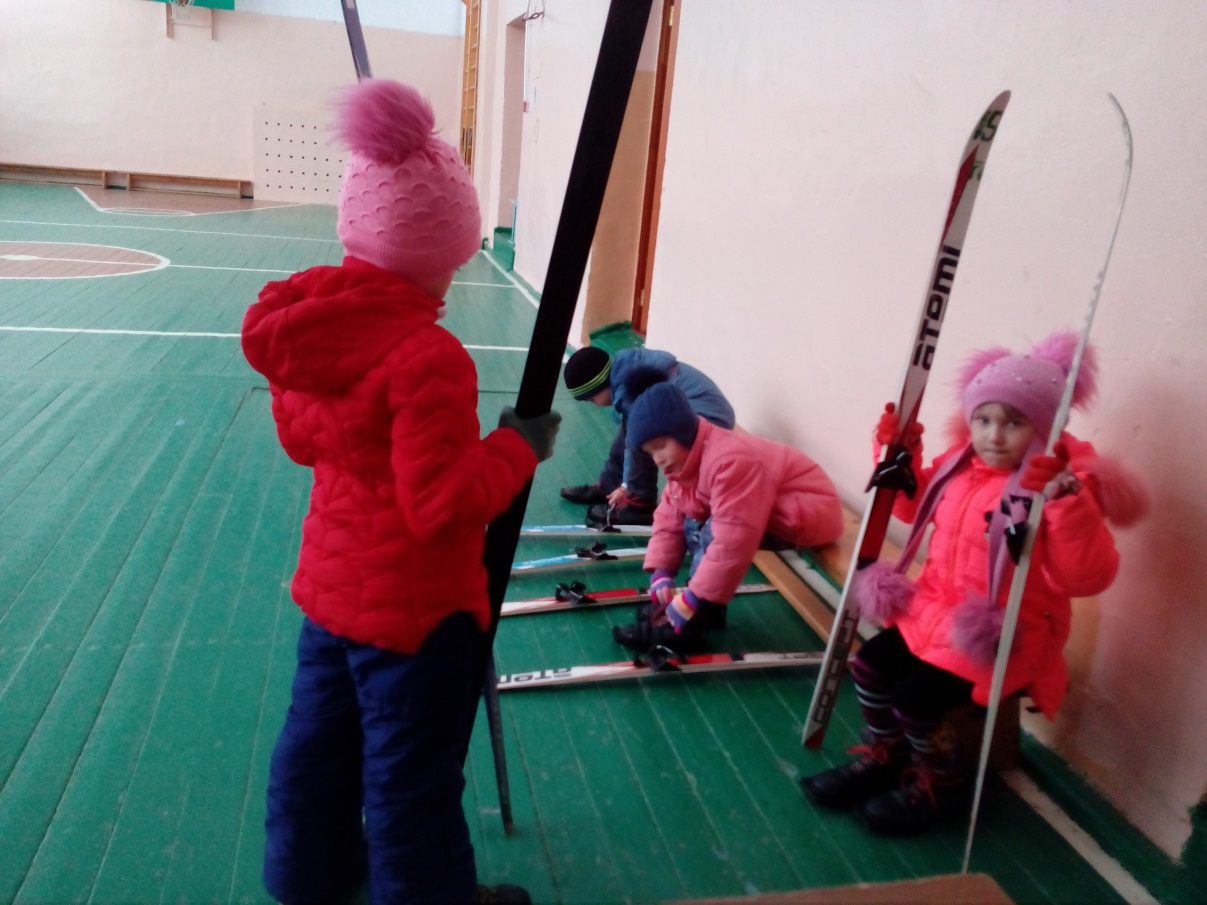 1 класс…
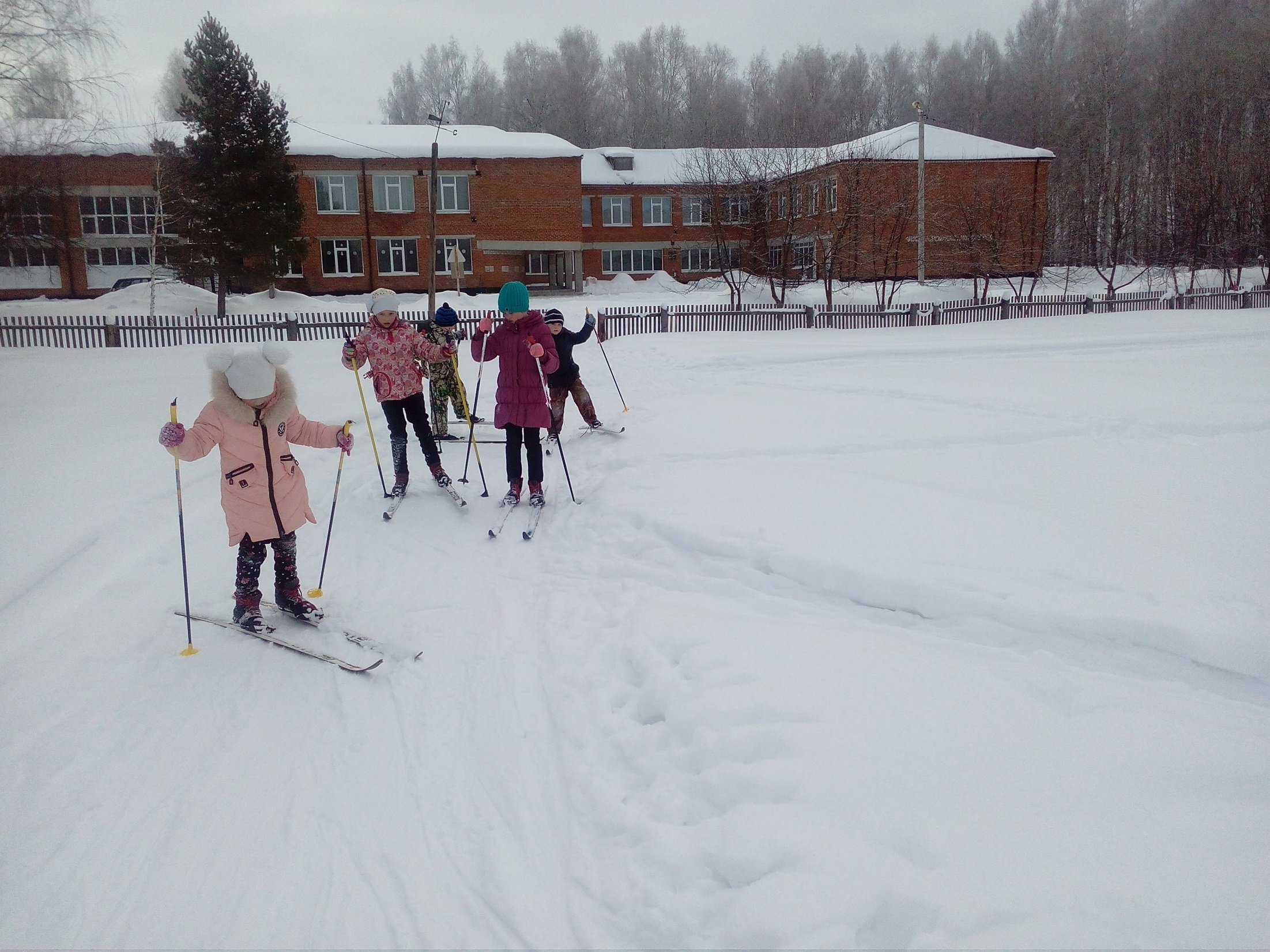 Кирилл Кисляков,
               Семён Истомин
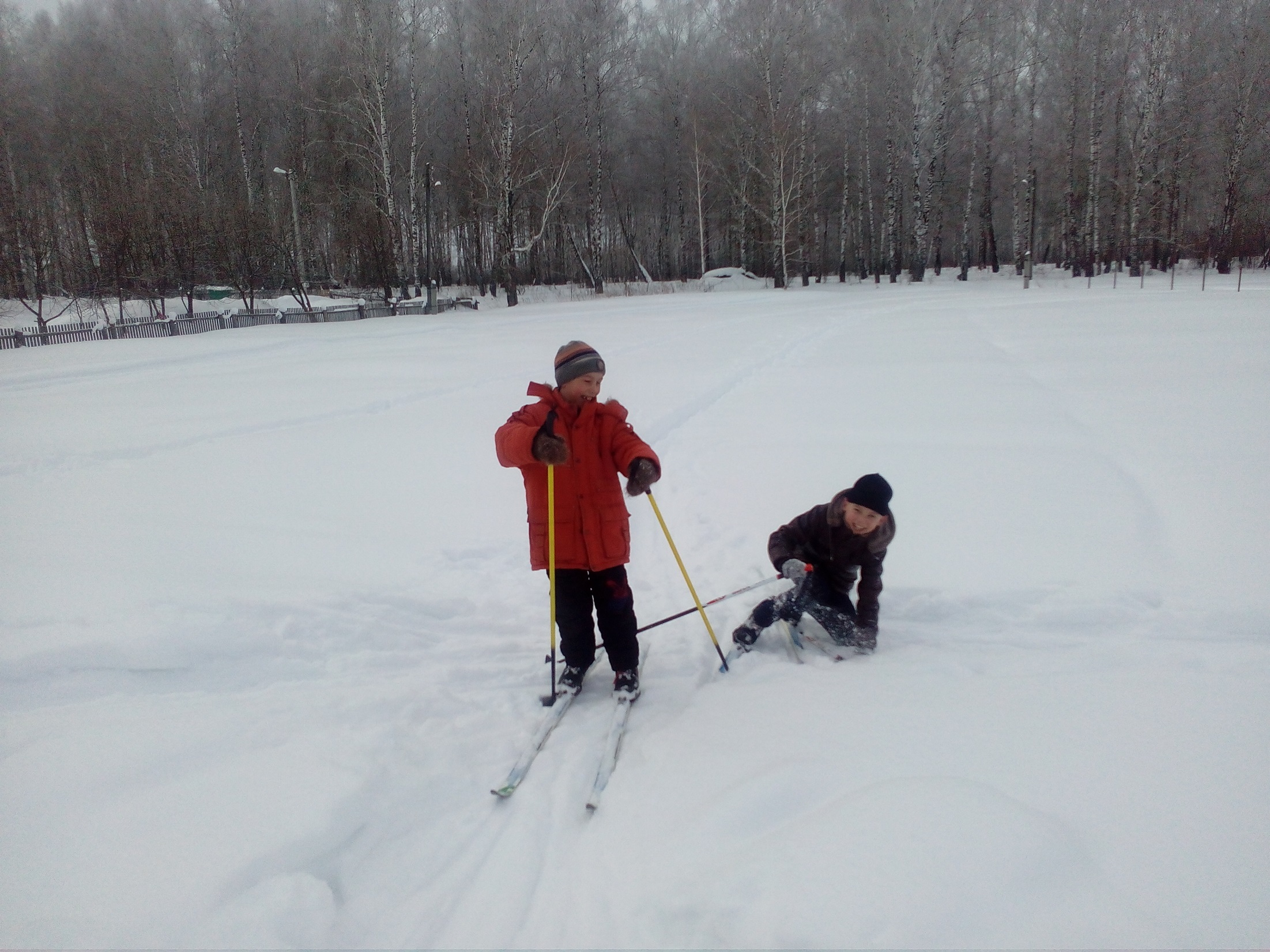 2 класс к старту готов…
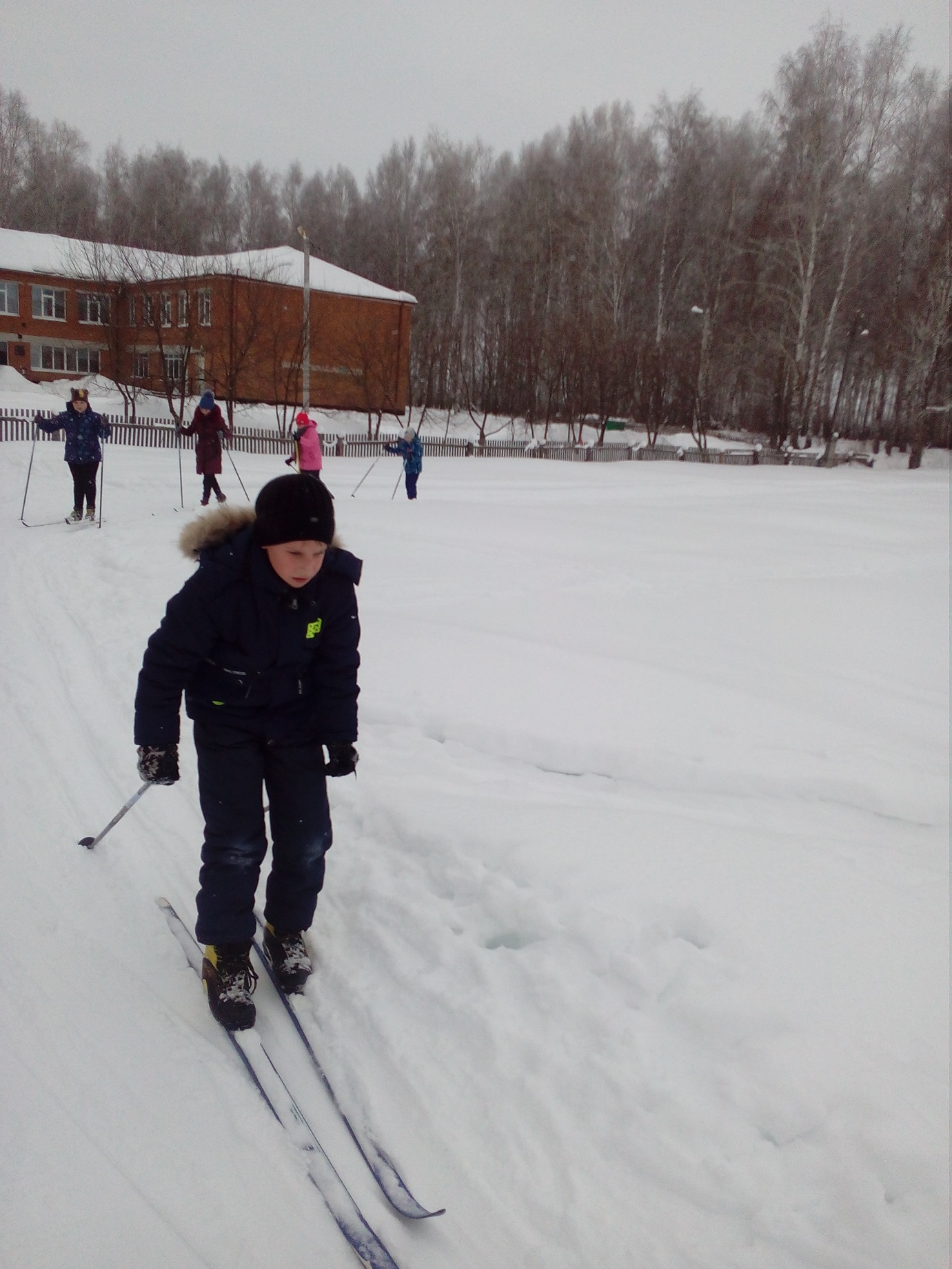 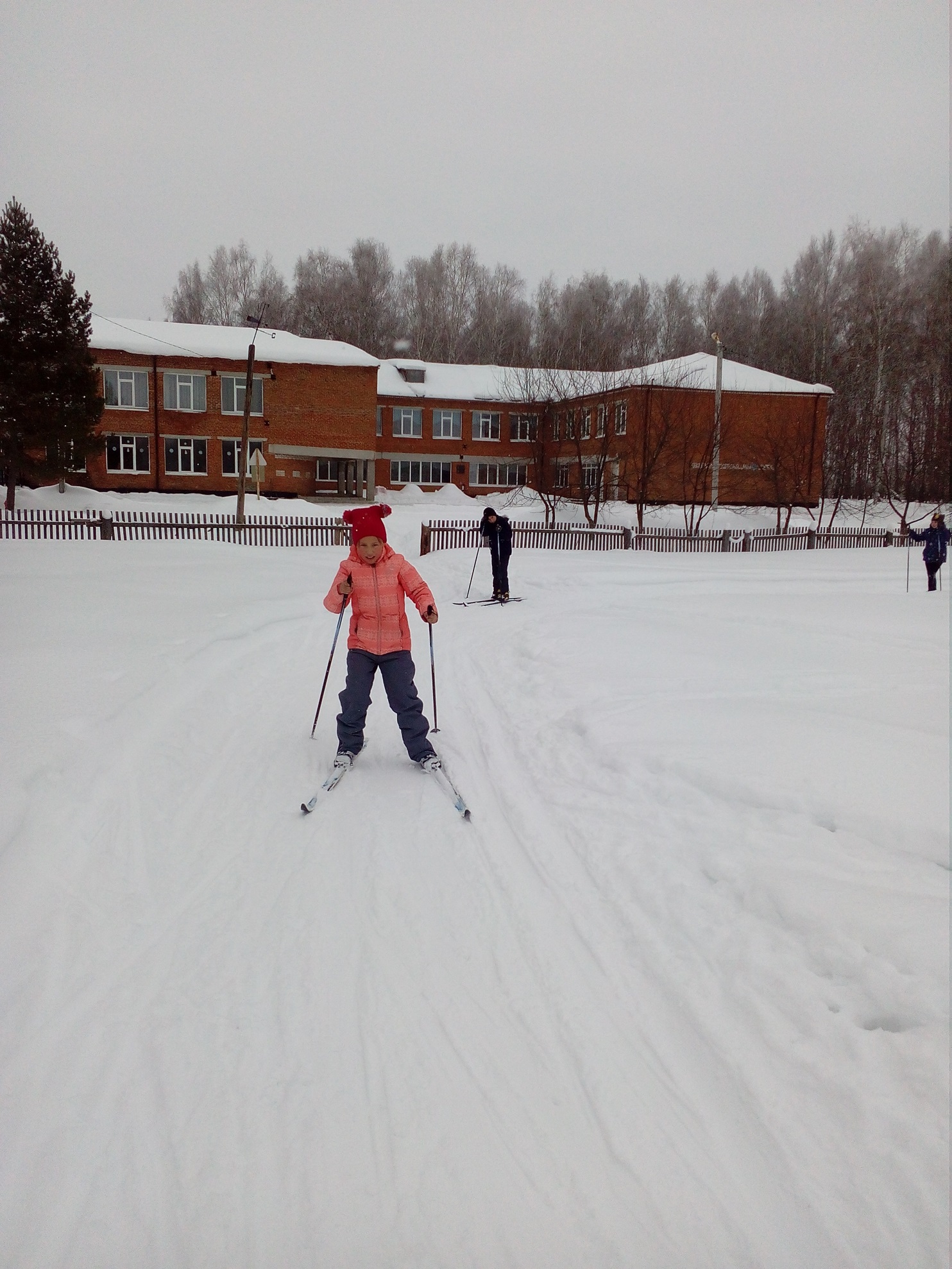 Аносова Таня
Вунк Ваня
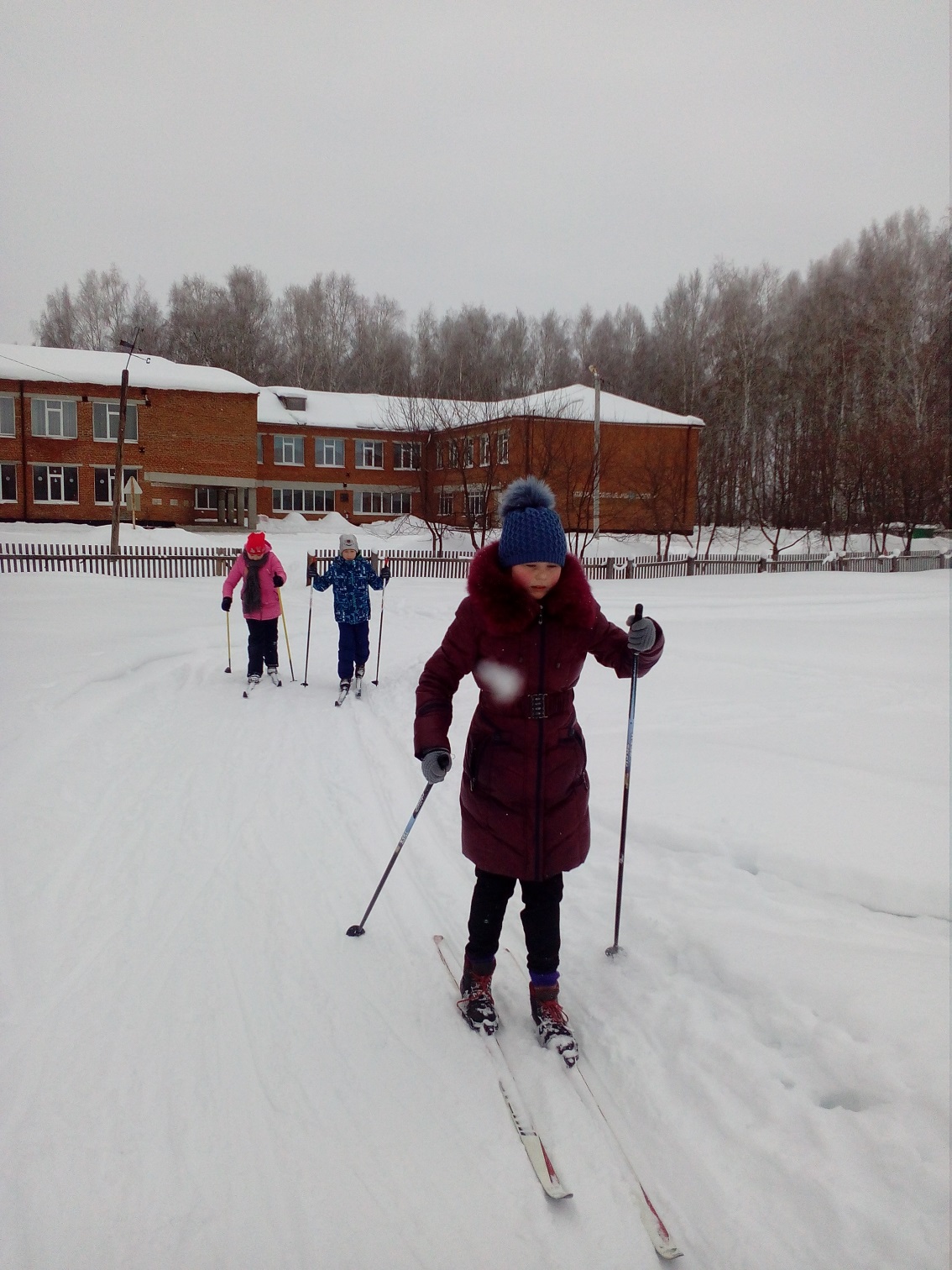 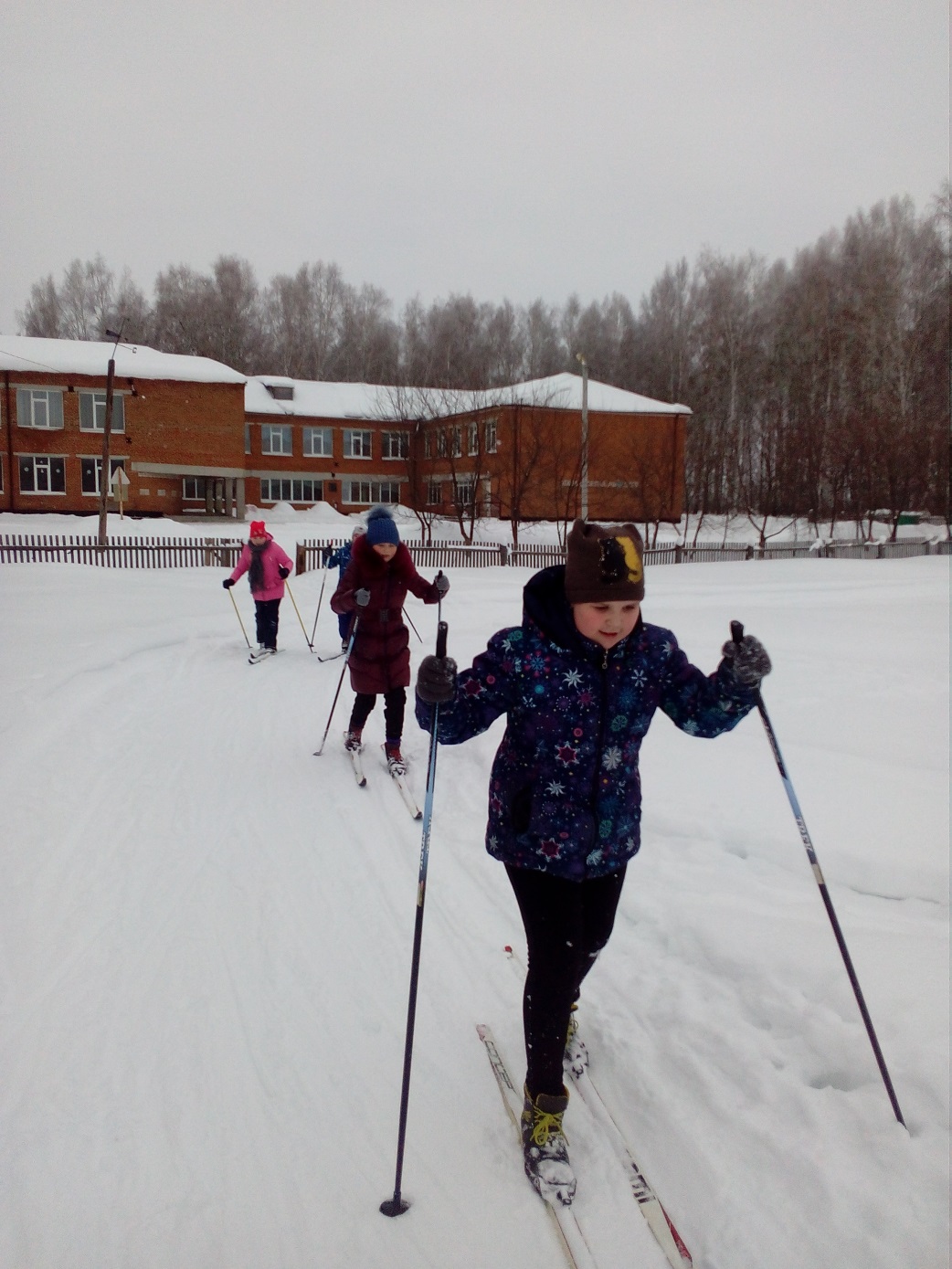 Бабушкина Женя
Маханова Аня
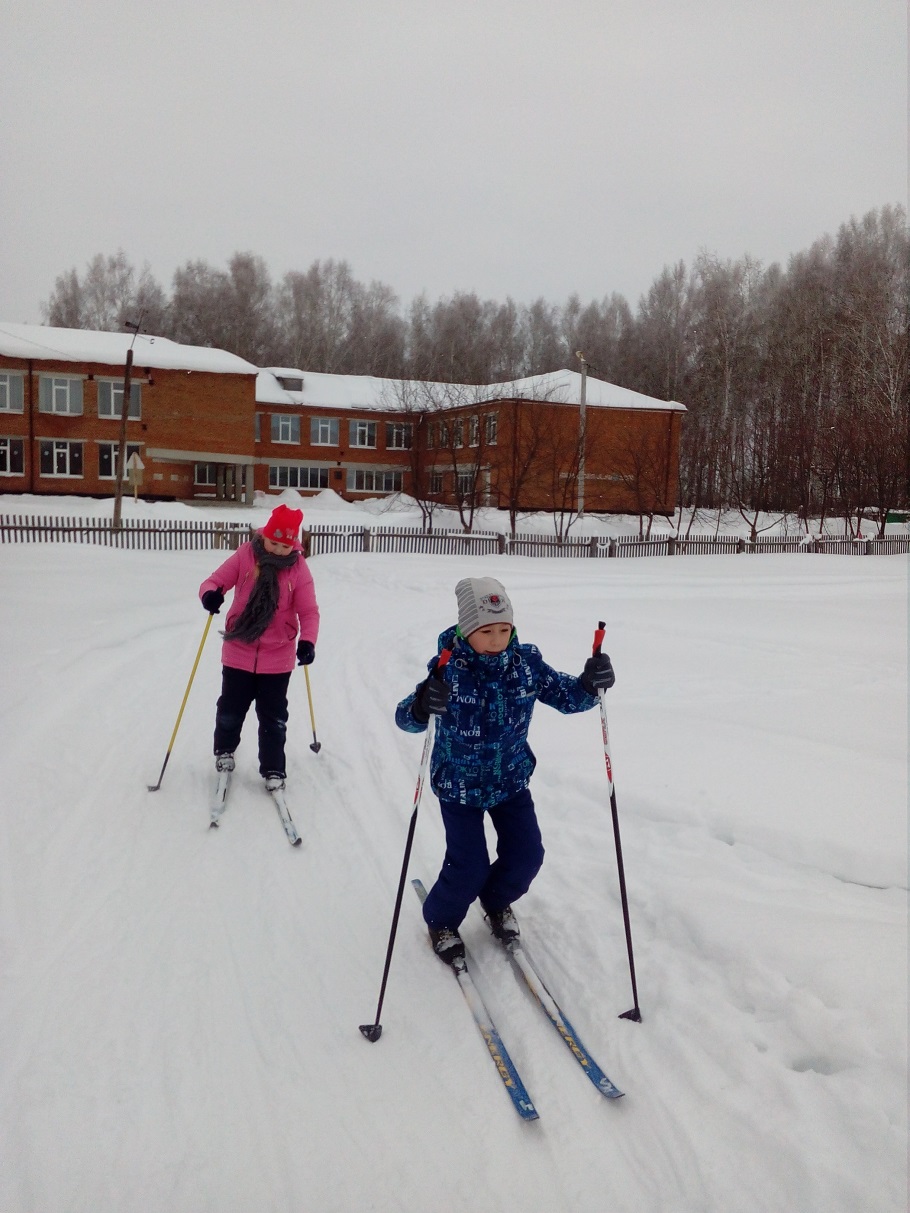 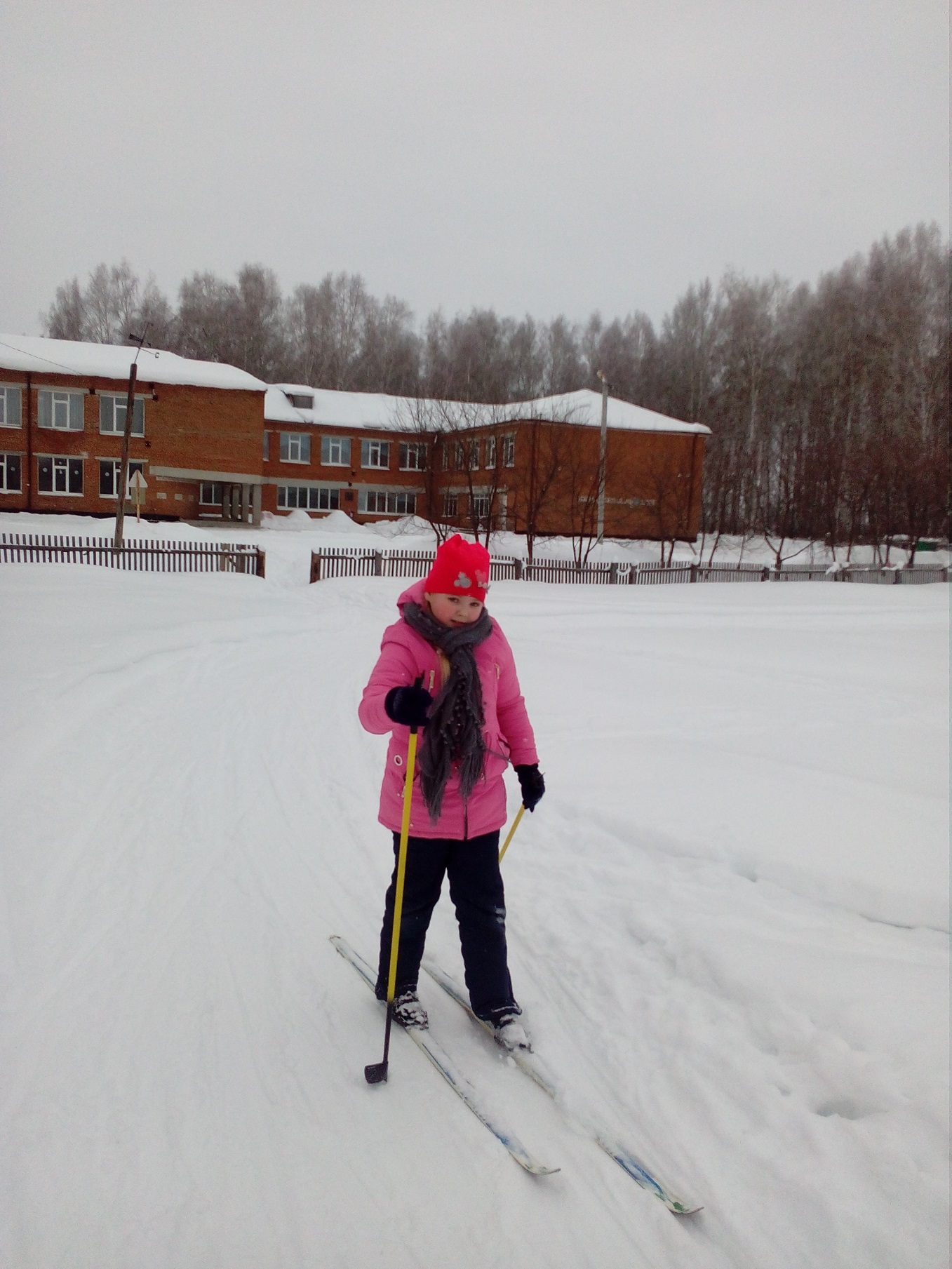 Казиев Рома, Тараданова Вика
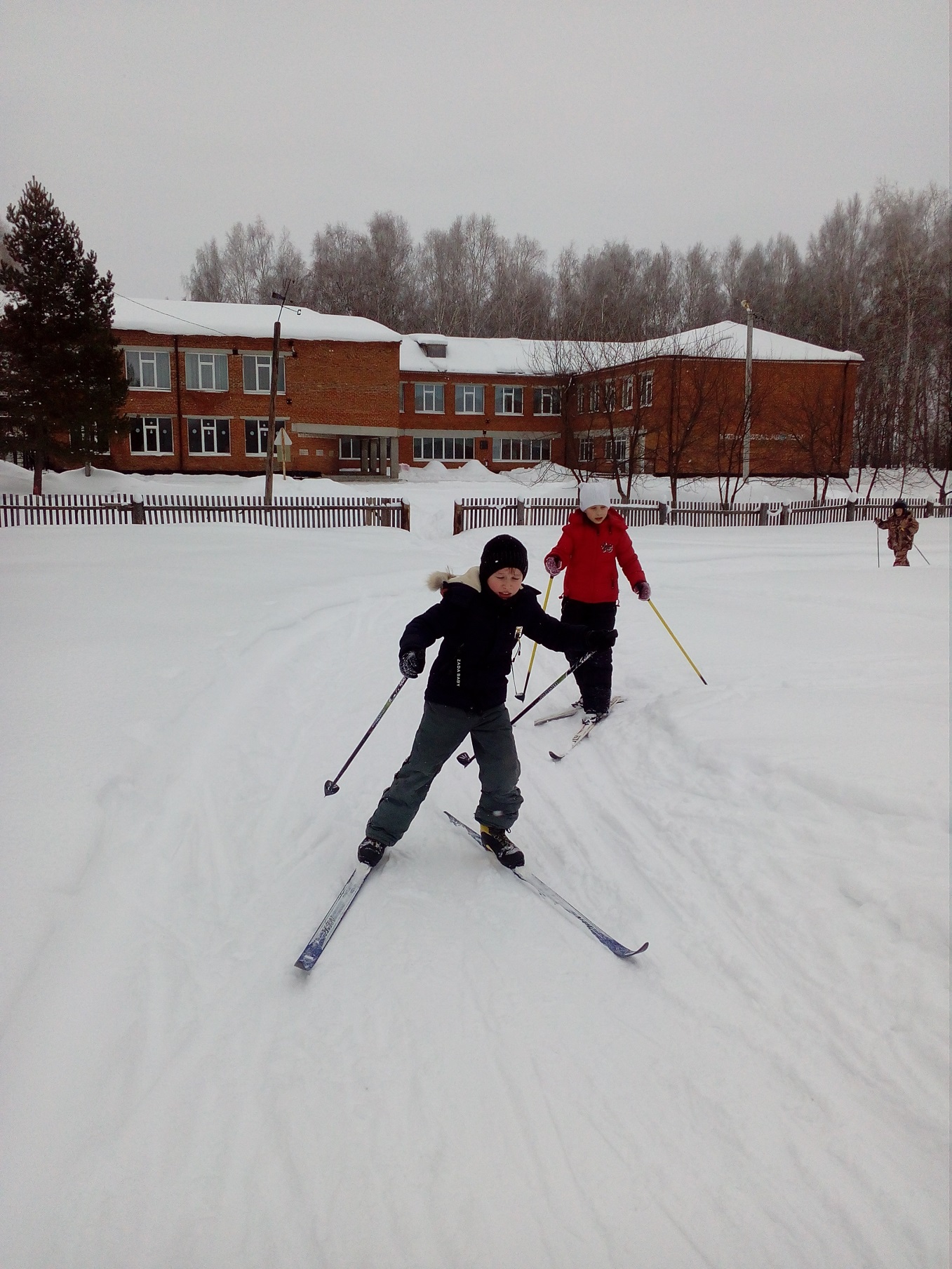 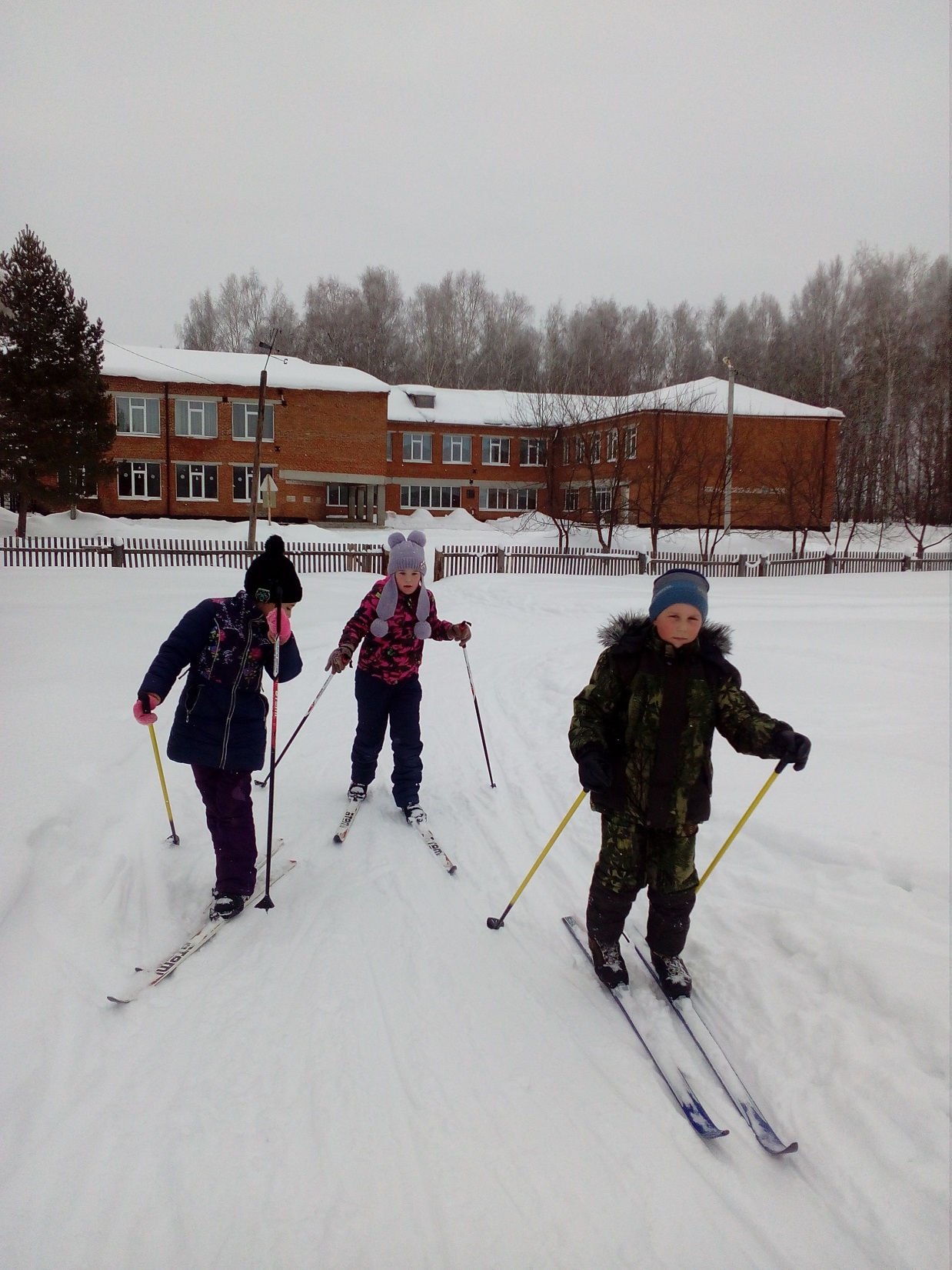 Козлов Илья, 
Плешкова Аня
Красильникова Ксюша, 
Машенкова Карина, 
Ларин Ваня
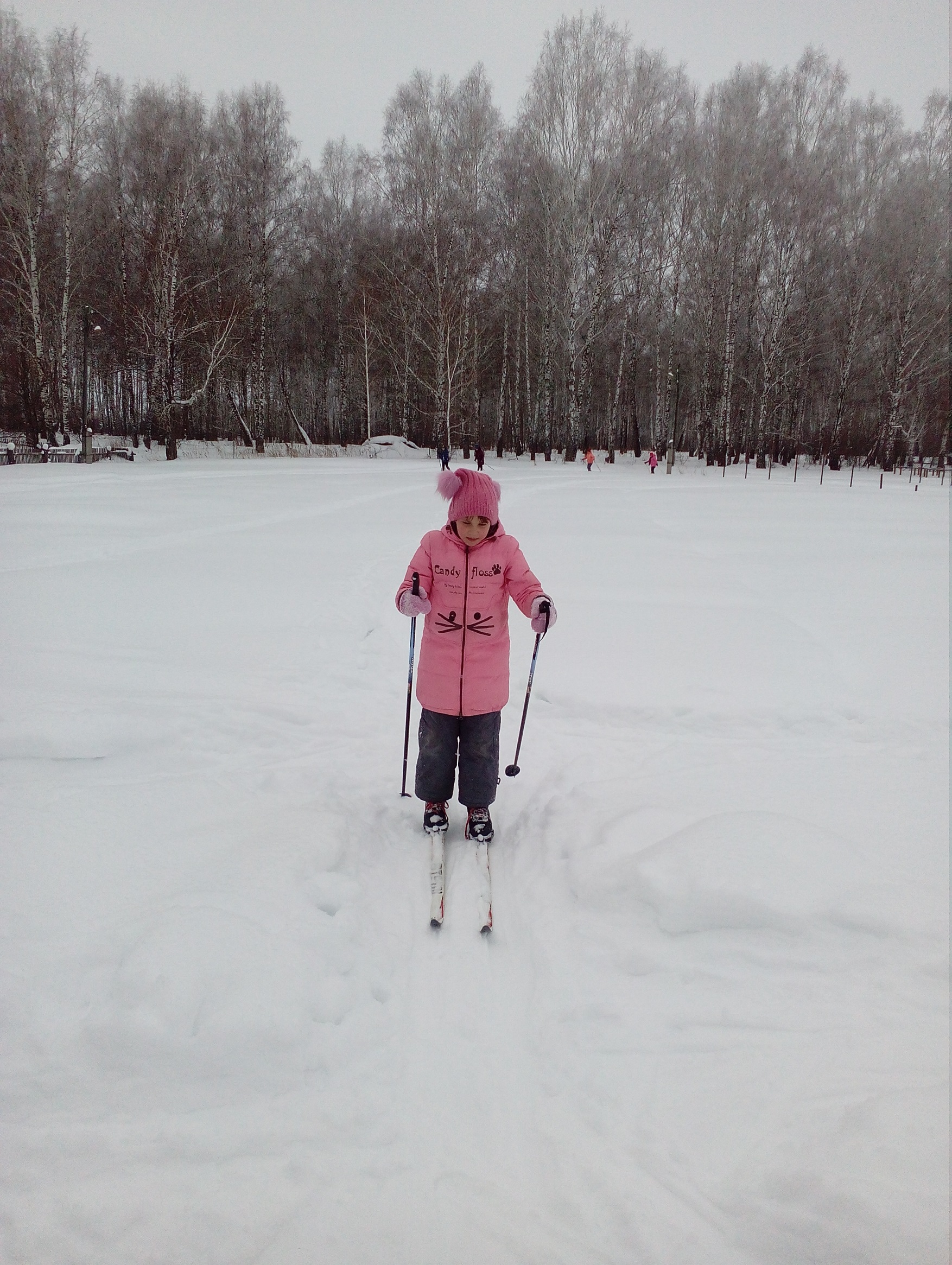 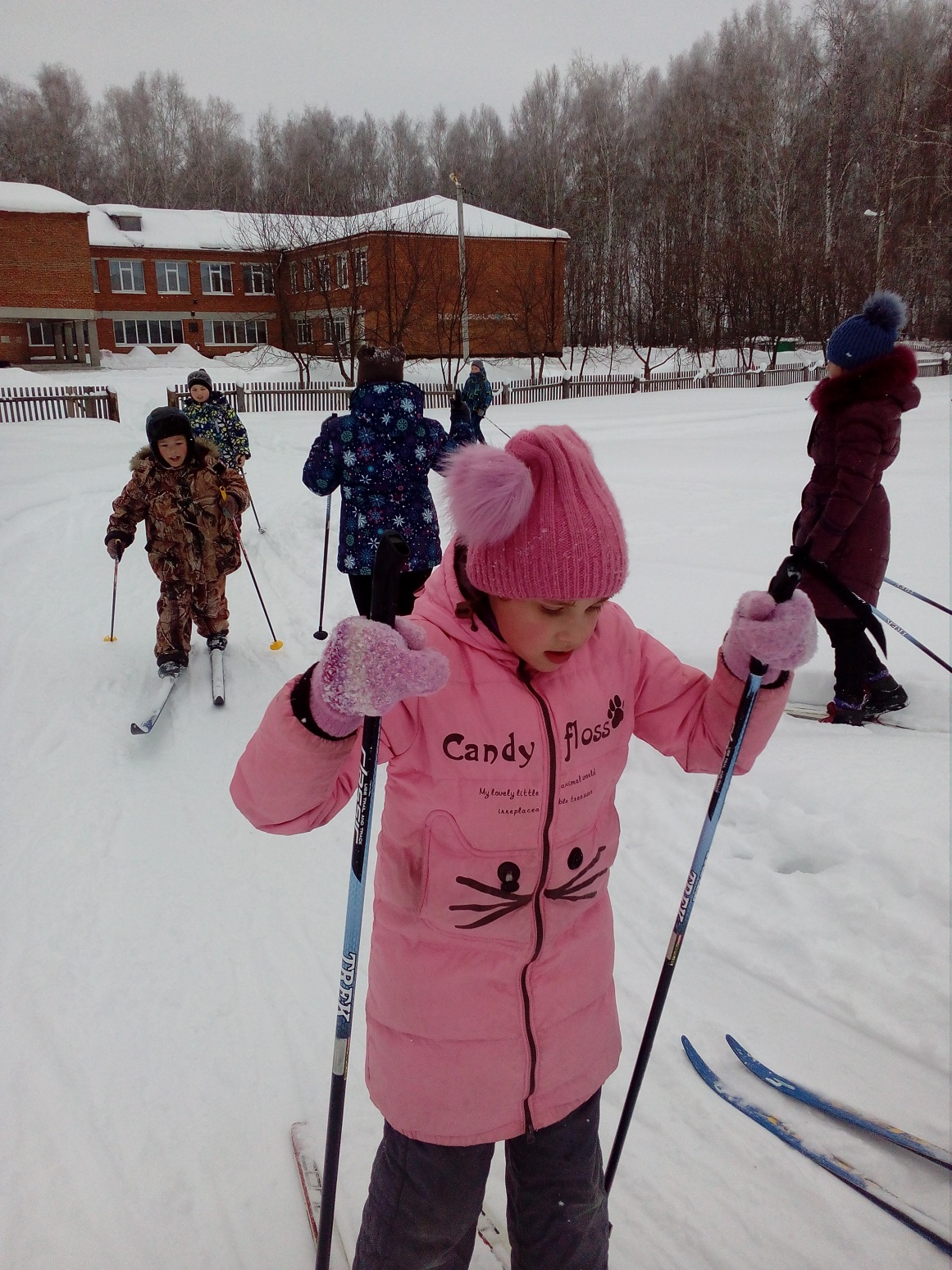 Квашнин Максим, Пантелеев Илья, Истомина Таня